Ondernemer voor de Klas
Welke job wordt jouw toekomst?
Bedrijfsnaam
Wie ben ik?
Mijn studies, werk en ervaringen
Voorstelling van jezelf en je parcours:
Studietraject
 Werkervaring
 Andere ervaringen die je beïnvloed hebben en gevormd hebbentot wie je nu bent en waar je nu staat
Mijn bedrijf
Waar ik werk
Korte bedrijfsvoorstelling:  
Locatie
Historiek
Visie en missie
Bedrijfsgrootte
Concretisering van het aanbod (wat doet het bedrijf juist, wat biedt het aan?)
Mijn job
Wat ik doe binnen mijn bedrijf
Vertel over jouw specfieke job
Wat doe je
Waar kruipt veel tijd in
Op welke manier werk je (kantoor, werkvloer, van thuis uit, de baan op…)
Met wie werk je samen om de job te doen
Kansen en inspiratie
Ervaringen en achtergrond
De focus voor de leerlingen van de tweede graad ligt op de belangrijke competenties en talenten die je kan inzetten in je zoektocht naar een geschikt en voor jou uitdagend beroep. De spreker zet aan de hand van het eigen ondernemende verhaal in de kijker welke sterktes en zwaktes hij/zij zelf op dat vlak heeft en hoe dit aansluit bij de job die hij/zij uitoefent.

Welke ervaringen als jongere die invloed/ impact hebben gehad (hobby’s, studentenjob, talenten…)
Welke mensen hebben je geïnspireerd
Welke andere triggers hebben jou geleid tot wat je nu doet
Op welke manier hebben bepaalde ervaringen jou ‘gevormd’ 

Geef de jongeren inzicht in de invloeden die jou tot deze job geleid hebben.
Competenties en vaardigheden
Wat is nodig om deze job goed te doen
Elke job vereist een bepaalde set aan kwaliteiten / attitudes maar ook aan vaardigheden en competenties. 
Welke attitudes heb je algemeen nodig in het bedrijfsleven?
Welke vaardigheden zijn belangrijk voor jouw job?
Welke attitudes / vaardigheden verwacht jij van de mensen met wie je samenwerkt?
Hoe / waardoor denk jij dat mensen kunnen groeien in vaardigheden? (hoe kunnen jongeren werken aan hun vaardigheden?


Geef de jongeren inzicht in het belang van vaardigheden en competenties voor het werkleven.
Uitdagingen
Kunnen omdenken als vaardigheid
Ongetwijfeld zijn er binnen je job elementen waar je minder goed in bent of obstakels die je tegenkomt.
Waar ben je zelf minder goed in?
Hoe ga je daarmee om zodat het je werkplezier niet wegneemt?
Welke obstakels ben je reeds tegengekomen?
Hoe heb je dit uitgewerkt, opgelost of omgedacht?
Tot slot
Ondernemen is fun!
Eindig met een ‘klifhanger’: een video, een anekdote, een quizje…

Zorg dat de leerlingen je verhaal onthouden en meenemen in hun te maken studiekeuze.
Vragenvuur
Wat wil je weten?
Voornaam Naam
Voornaam.naam@vlajo.org
01 234 45 67
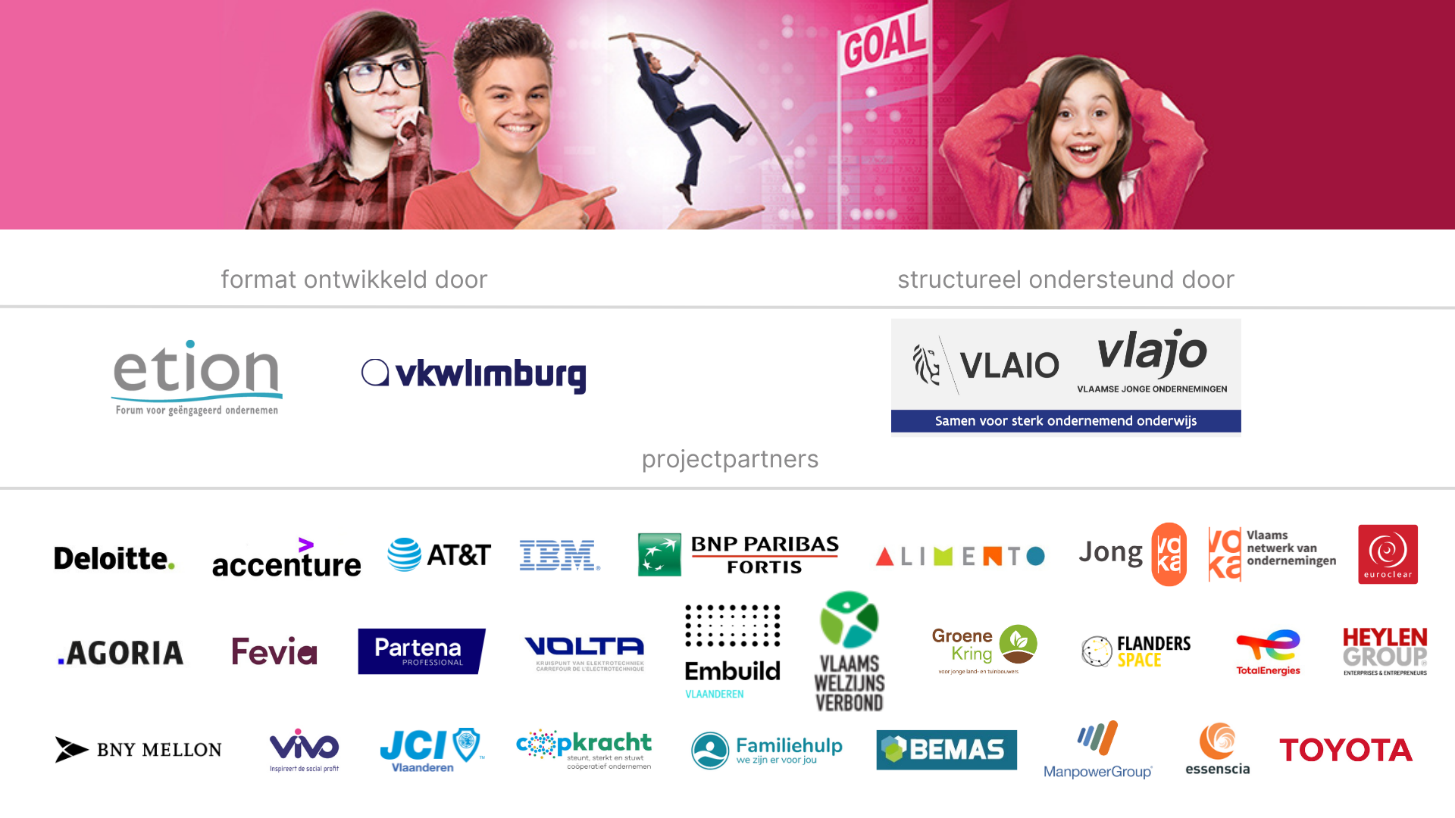